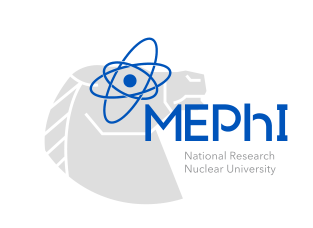 Investigation of the capabilities of a xenon gamma-ray spectrometer to assess the activity of an isotope 60Co
Department 7 “Experimental Nuclear Physics and Cosmophysics”
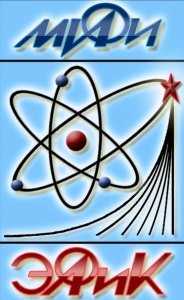 Speaker: Yujakov Ilya
Introduction
At the moment, there are many problems associated with the assessment and identification of radionuclides. In particular, to assess the contamination of an area, it is necessary to obtain both spectra with good energy resolution and to be able to assess the activity of radioactive sources. One of such devices is considered to be, a xenon gamma spectrometer.
The gamma spectrometer has a good energy resolution, but it is quite problematic to evaluate the activity on this device. This is due to the fact that the registration efficiency is quite low and often the Activity values turned out to be quite low or greatly overestimated. In this regard, it was decided to focus on measurement methods and methods of processing source spectra, in particular.
Gamma-ray Spectrometers
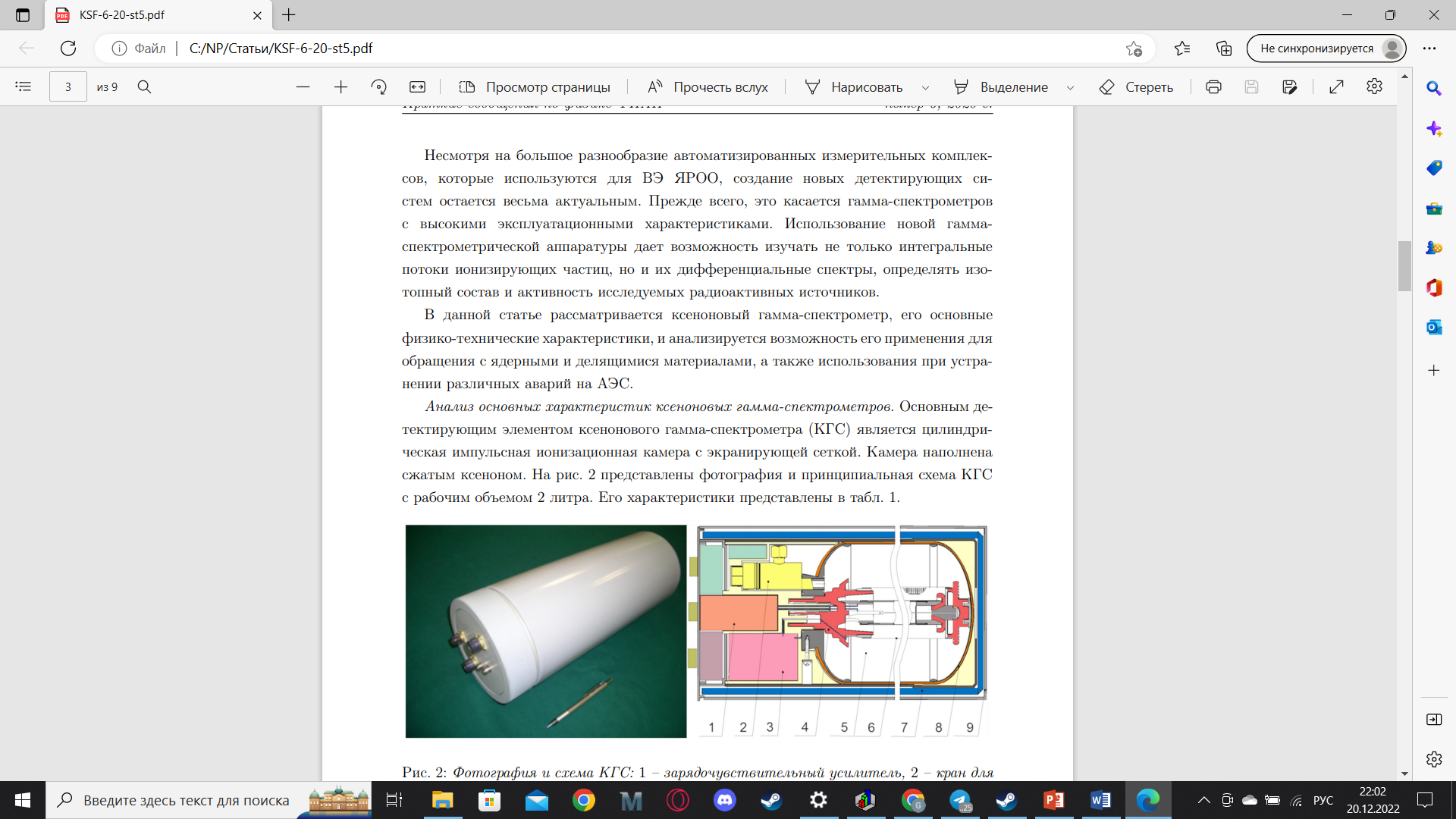 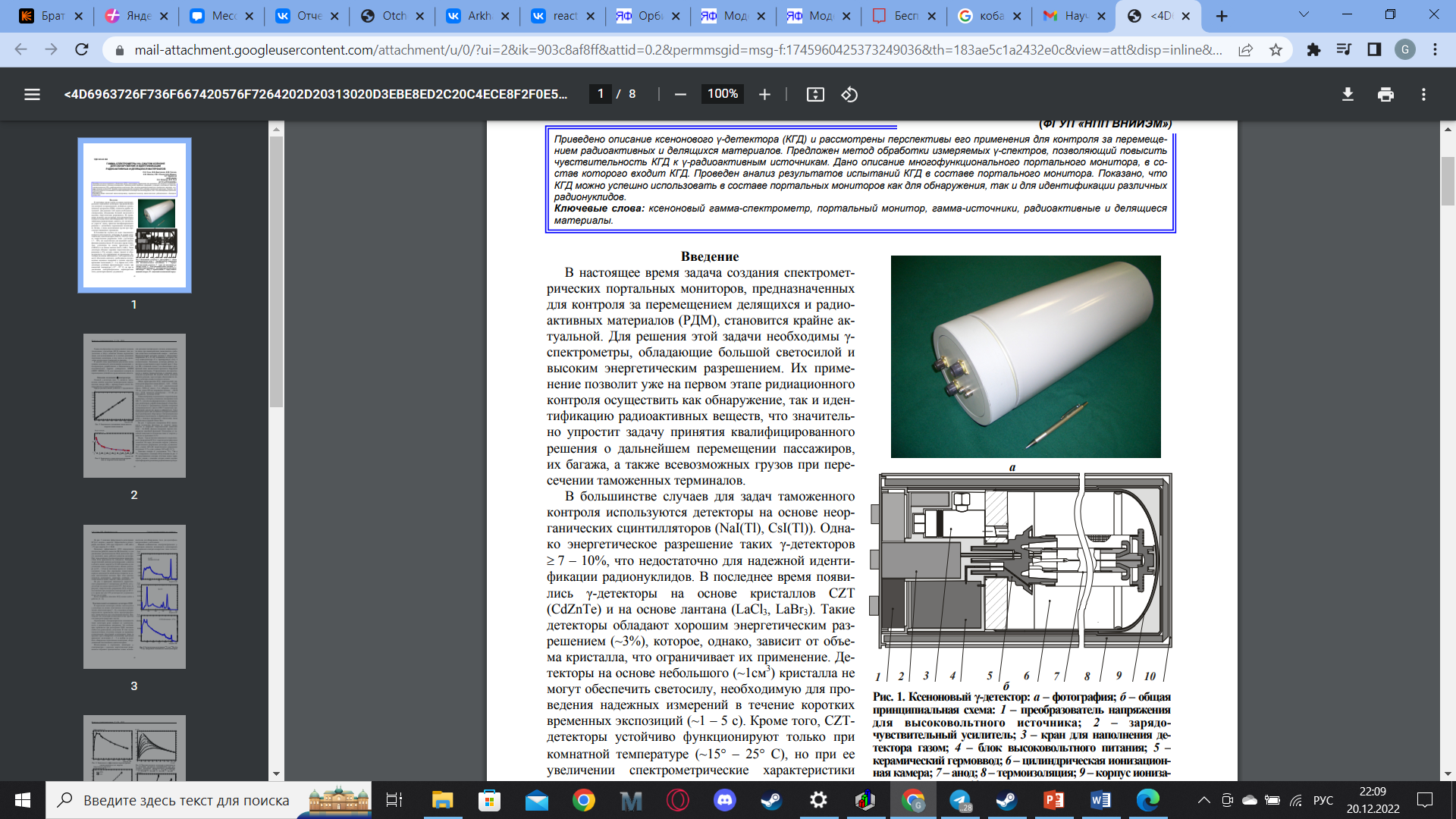 Where under 1 implied  a voltage converter for a high–voltage source; 2 is a charge–sensitive amplifier; 3 is a tap for filling the detector with gas; 4 is a high–voltage power supply unit; 5 is a ceramic hermetic lead; 6 is a cylindrical ionization chamber; 7 is an anode; 8 is thermal insulation; 9 is an ionization chamber housing; 10 is a protective aluminum housing.
Some words about experiment methods
Some words about experiment methods
Conducting the experiment
The most active cobalt source available in the laboratory was selected for the experiment. The approximate activity of the source at the time of the series was 2.8 MeV. The detector was placed in a lead collimator.
The distance between the source and the center of the side surface of the detector was 1m at the time of the first series. In subsequent tests, the step was 0.25 m and so up to 2.5 m.
Position In experiment
Where the number 1 understands as the source, 2 as the detector in the collimator, r is the distance from the source to the detector, b is the total length of the detector, a is the radius of the side.
Typical Gamma-ray spectra
Results
Conclusion
Analyzing the data obtained in the work , the following conclusions can be drawn:
The methodology for assessing and restoring the activity of the source has been worked out;
The real efficiency of the collimator for the operation of the xenon-gamma spectrometer is estimated;
Dependences of activity estimates are obtained depending on the distance between the detector and the source.
These conclusions are necessary primarily for comparing the real values in experiments with the results obtained in modeling, in addition, these actions are necessary for the future machine learning of a robotic installation developed at the 7th department of the MEPhI Research Institute.
Thank your kind attention!